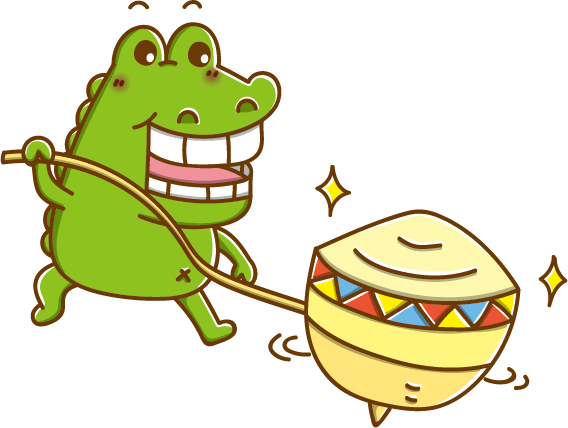 如何查字典
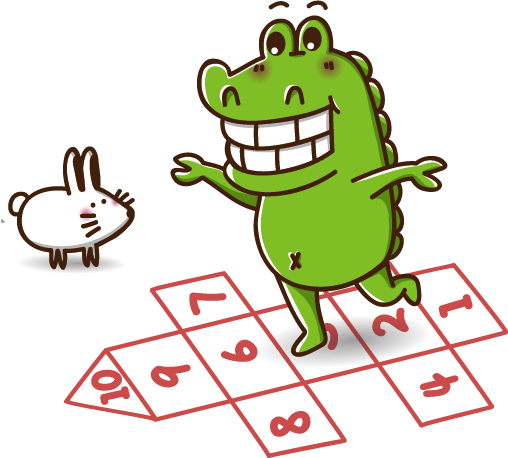 認識字典
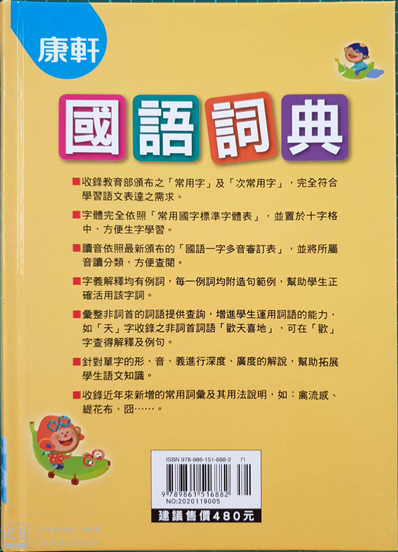 背 面
正 面
前後內頁都是部首頁
按筆畫可以找到部首
但是我們現在要先學注音查字法
怎麼找到【長】這個字
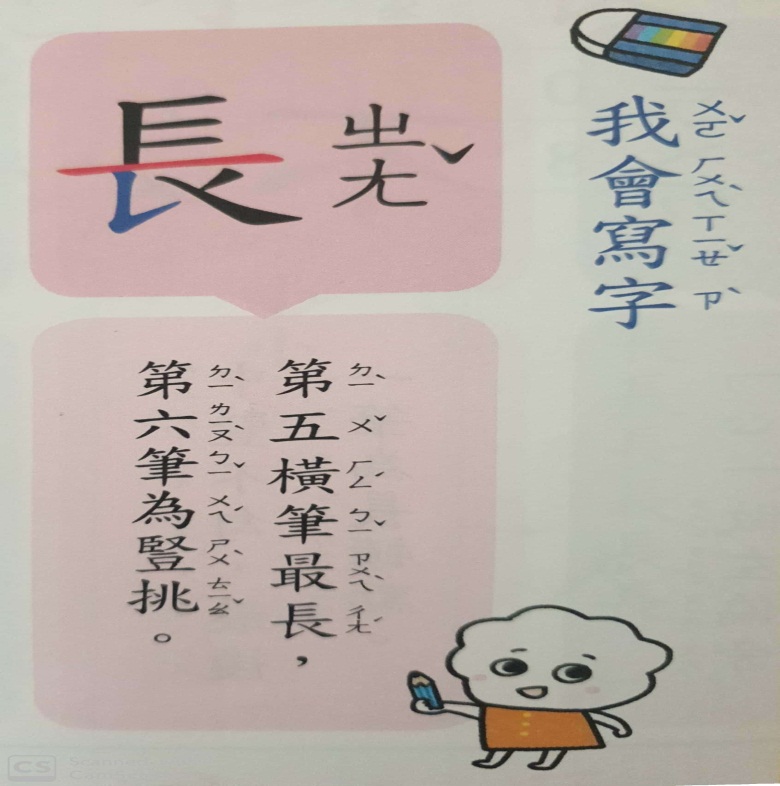 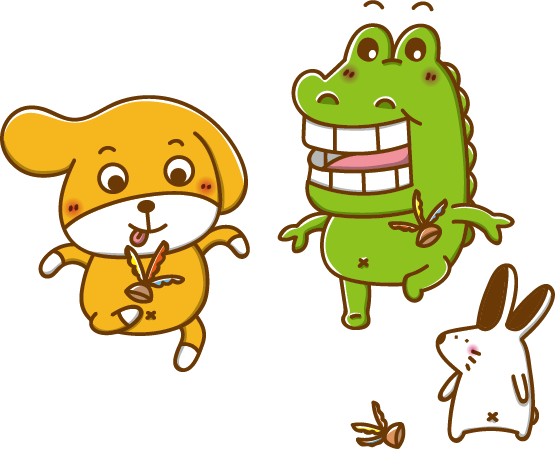 從背面翻到注音符號檢索表
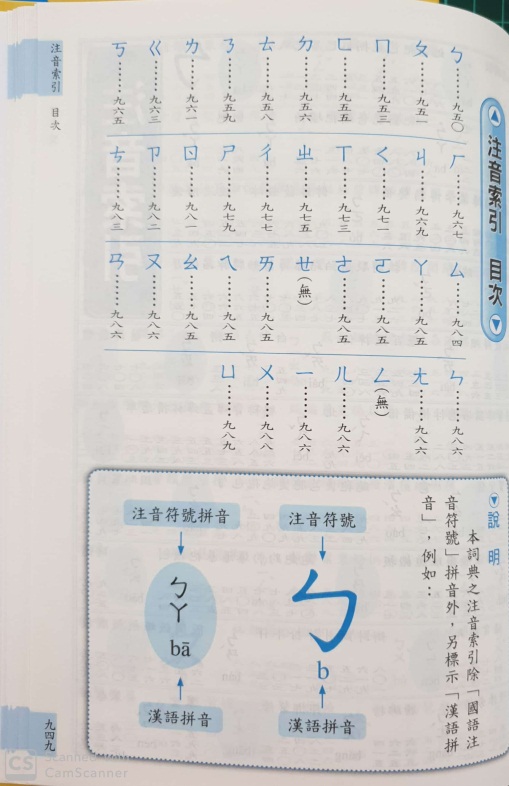 在貼標
籤這頁
在這裡
找到ㄓ
往後翻到975頁
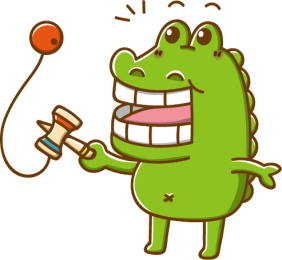 怎麼找到長的頁數呢?
在975頁找到ㄓ，然後翻到下一頁找到長音的地方，找到長在853頁
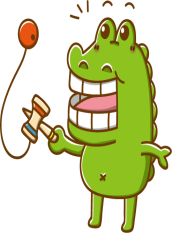 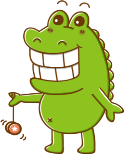 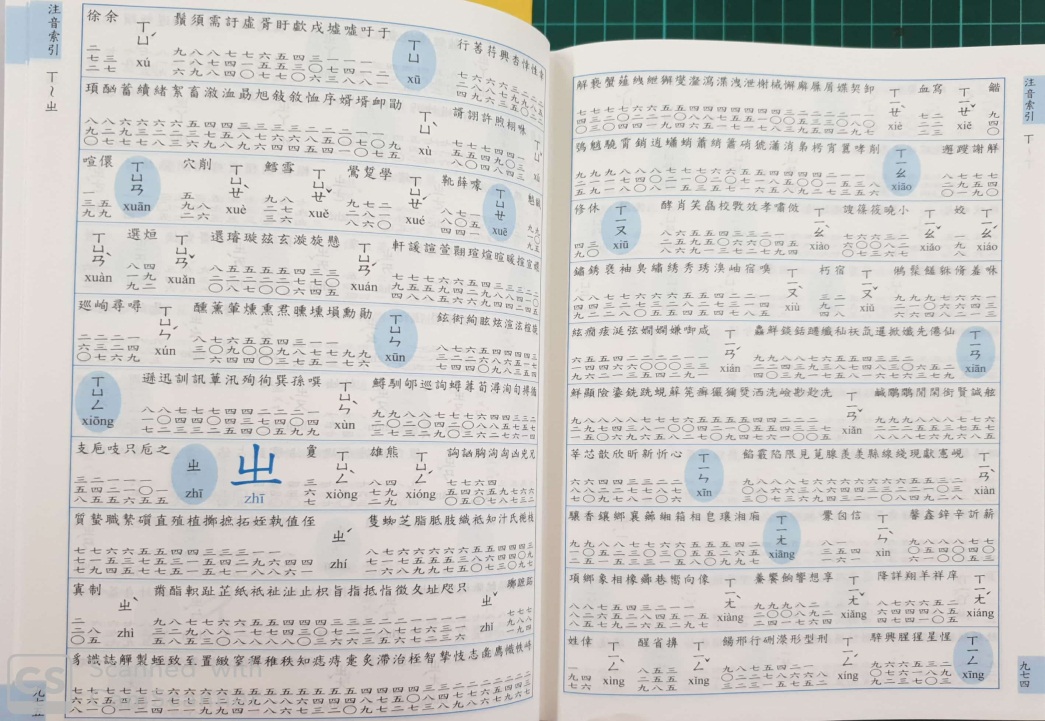 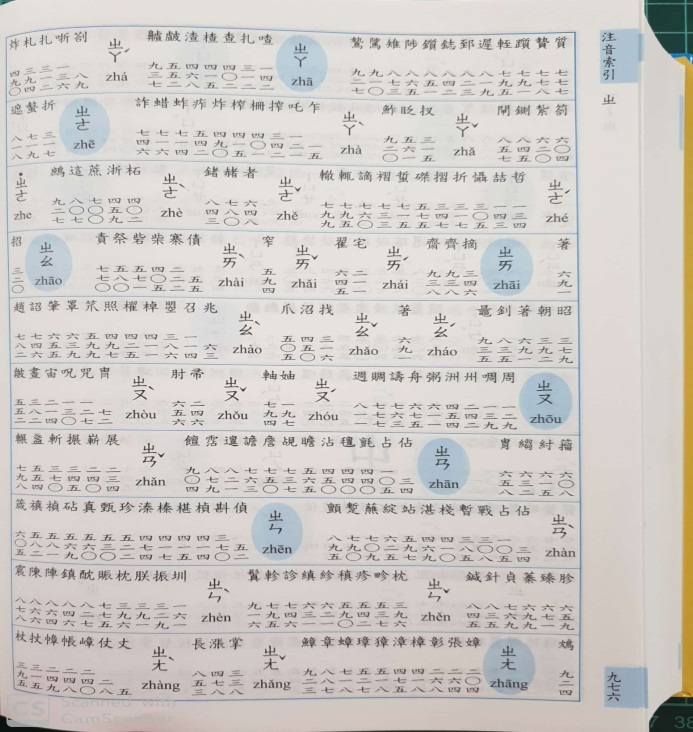 翻下一頁
在這裡
困難的挑戰來囉!
字典翻回正面
記住853的頁數
開始翻到853頁
●要幾百幾百的翻喔!
在957頁就會看到【長】
還會發現「長」部只有「長」一個字而已!
找
到
囉
●仔細看內容
四個字的叫做成語
有好多造詞
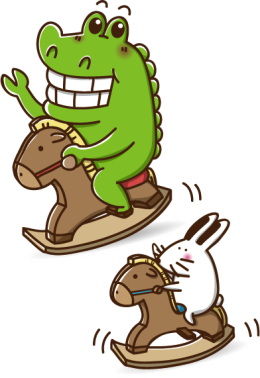 更多的內容仔細看
可以看到二個長的發音
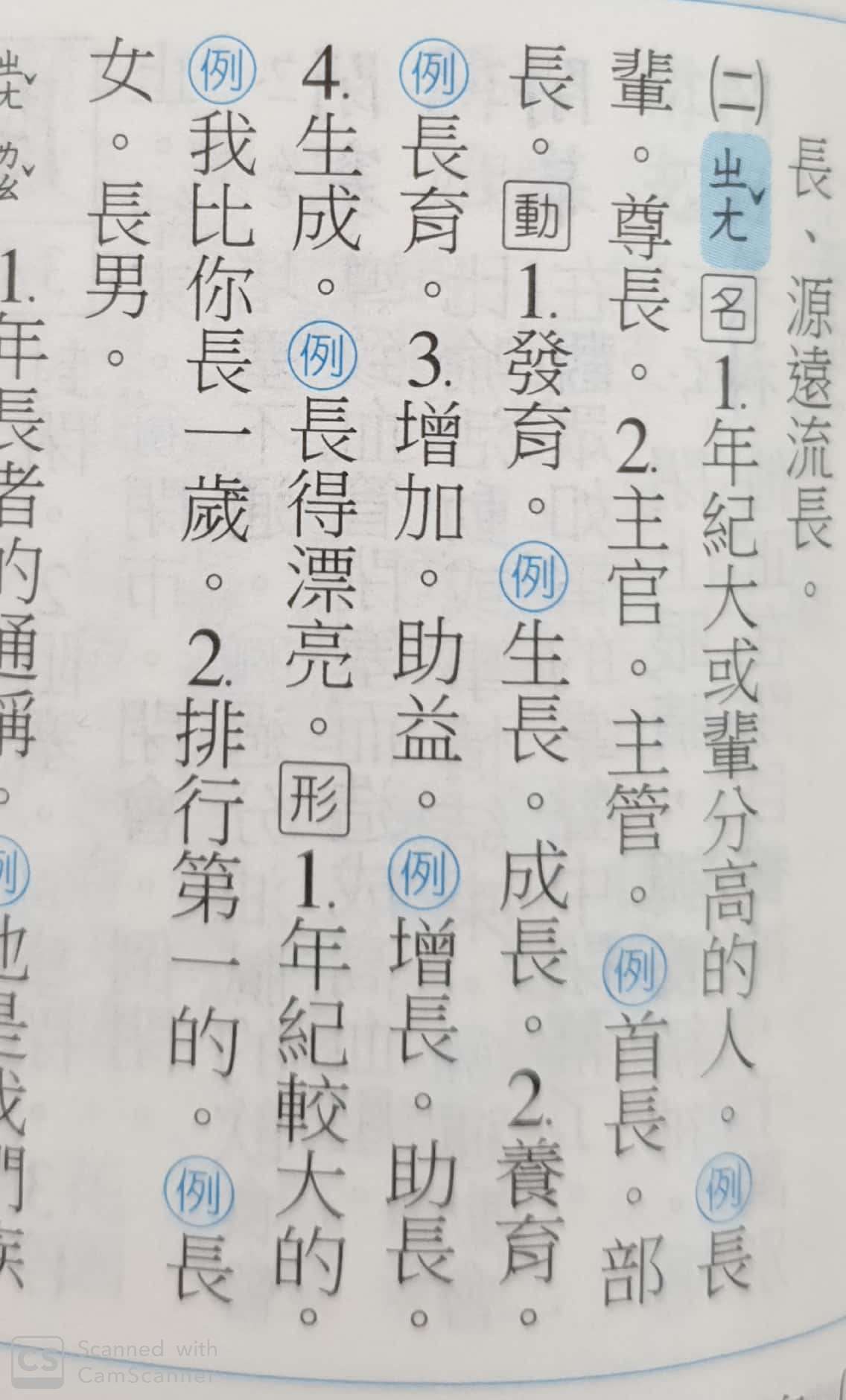 長 和 長
恭喜你學會囉
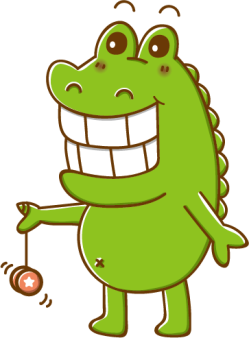 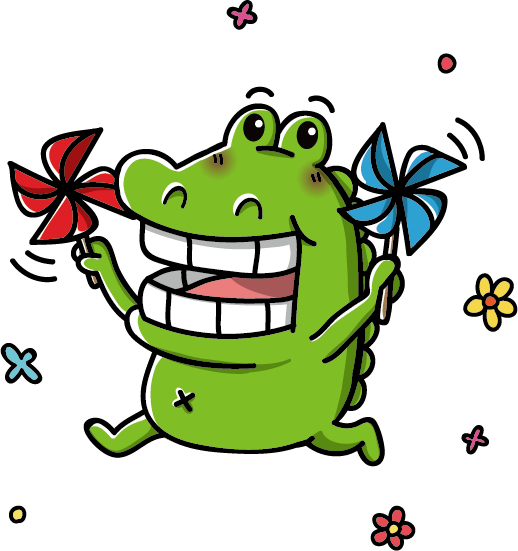